University of Arizona NASA AZ Space Grant Peer Engagement Study
Daniel Diaz-BrownAriel FryBeza GebruDana Lerch
Yvette-Marie MargaillanLeila Shevins
Stephanie Wogan
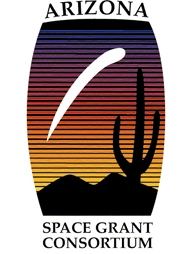 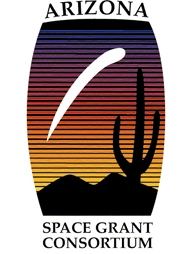 Agenda
Introduction: Beza Gabru
Recruitment: Yvette-Marie Margaillan 
Cultural Values and Norms: Danny Diaz-Brown
Mentoring and Leadership: Dana Lerch
Areas of Study: Stephanie Wogan
Student Involvement and Retention: Leila Shevins
Closing Points: Ariel Fry
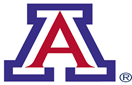 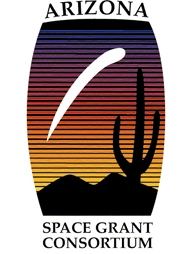 Project Objective and Diversity
Beza Gebru, Geography and Anthropology
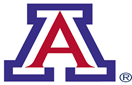 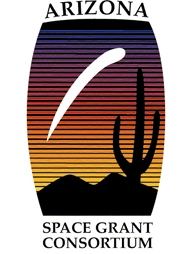 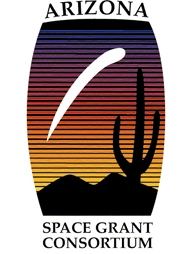 UA NASA Space Grant Consortium
Arizona Space Grant Consortium is an undergraduate internship program that trains professionals for STEM related careers through internships that incorporate education with research.

Project Objective:
Grow the number of UA/NASA Space grant undergraduate interns from populations underrepresented in STEM fields and maximize their level of engagement. 
Identify 
Recruit
Engage
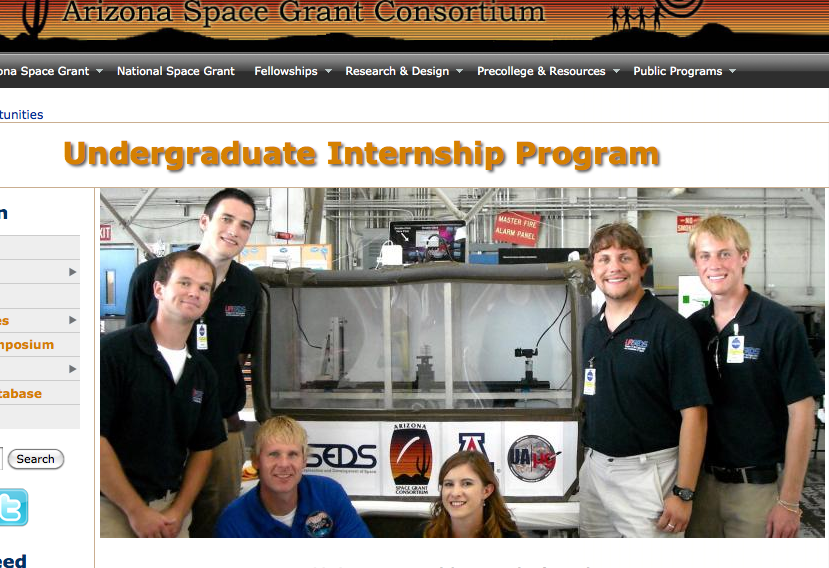 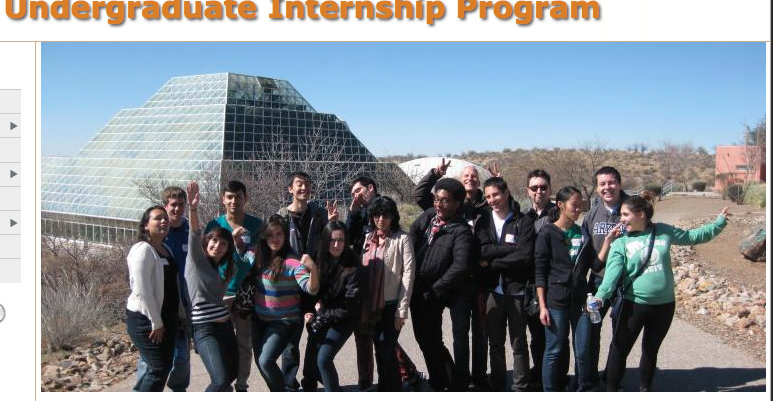 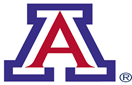 Observing Diversity
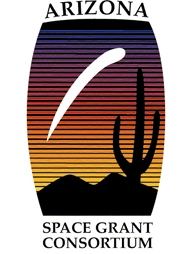 Diversity is the variety of experience, age, physical ability, religion, race, ethnicity, gender, and many other attributes that contributes to the richness of the environment.

Diversity in Science and Academia
The variety in discipline, intellectual outlook, cognitive style, and personality that gives a range of ideas that constitute a dynamic intellectual community.
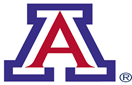 Does Diversity Produce Better Science?
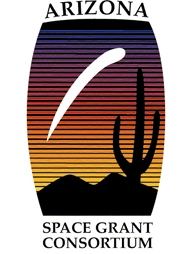 Cumulative research provides evidence that a diverse student body, faculty, and staff benefit creativity, innovation, and problem-solving skills.
Promoting Diversity in Research: 
Research showing that diverse teams are better at solving complex problems. On homogeneous teams, unquestioned assumptions remain unquestioned, and everyone gets stuck in the same place. If we only listen to people who agree with us, we cease to grow .

Does Diversity On Research Team Improve Quality Of Science? NPR
Study found that publications with diverse teams reach broader   audiences, greater citation (Vendantam, 2014) .
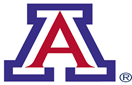 [Speaker Notes: Fertig, B. (2014, April 1). Changing the Face of Astronomy [web log post]. Retrived April 1,2014 From, http://www.npr.org/2014/04/02/297714630/changing-the-face-of-astronomy-research

2 Vedantam, S. (2014, March 21). Does Diversity on Research Team Improve Quality of Science. [web log post]. Retrieved March 22,2014, From http://www.npr.org/2014/03/21/292225798/does-diversity-on-research-team-improve-quality-of-science]
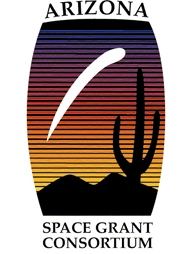 AZSG Peer Engagement Study: Research Methods
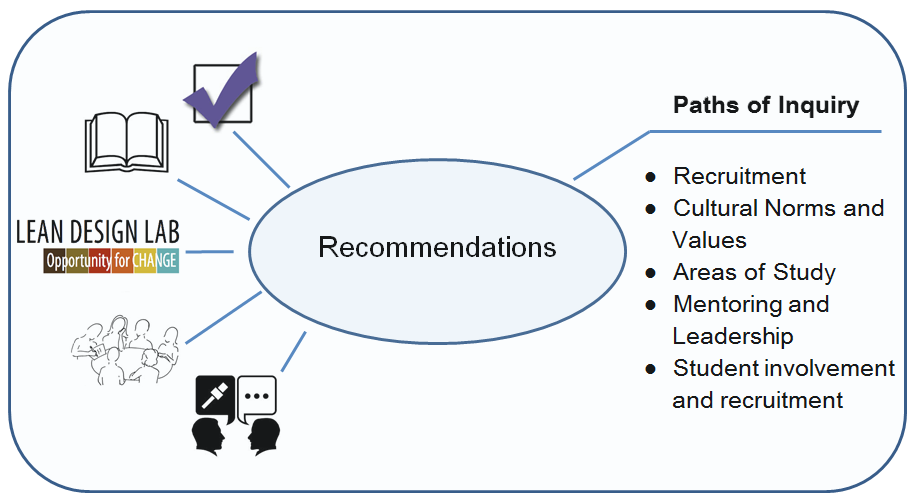 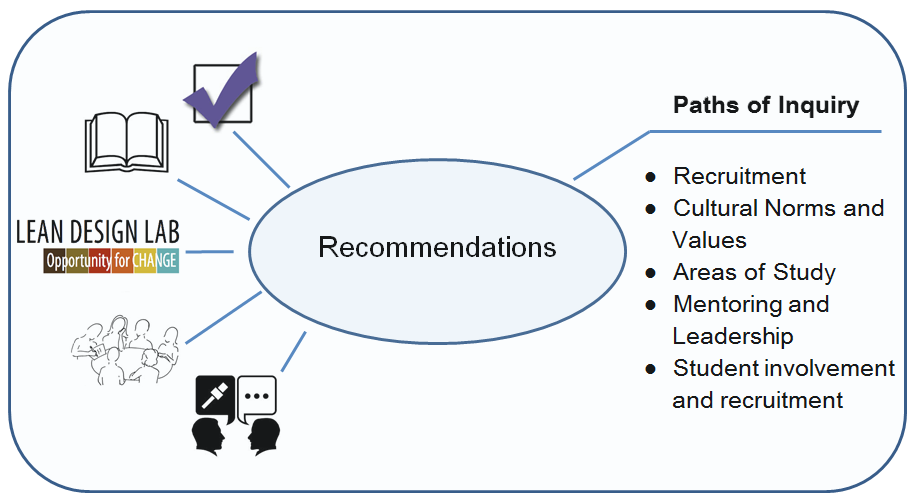 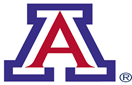 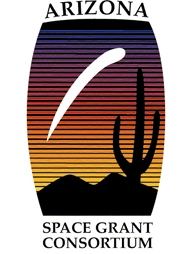 Recruitment
Yvette-Marie Margaillan 
Management Information Systems, Finance
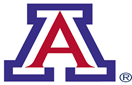 U of A Recruitment - 2013
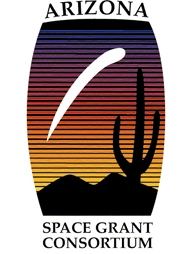 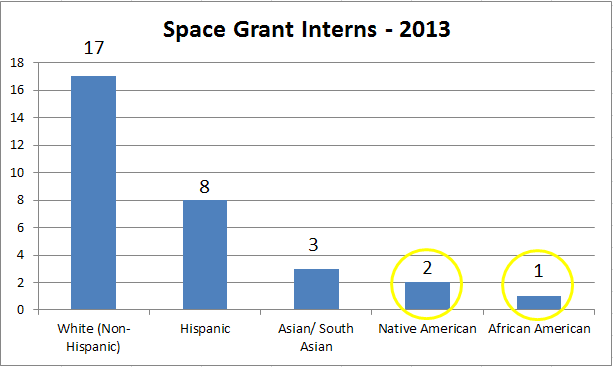 31 Current Space Grant Interns
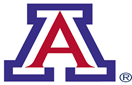 Who is Interested in STEM?
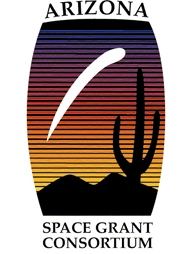 -According to our survey of 50 high-potential high school students from underprivileged areas, 84% of respondents show an interest in pursuing degrees in STEM
-All 50 participants showed an interest in pursuing at least a Bachelor’s degree
- 48 of the participants are minorities
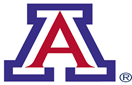 Survey conducted at the Be A Leader Foundation, Phoenix AZ
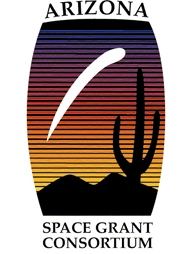 Breakdown by Ethnic Background
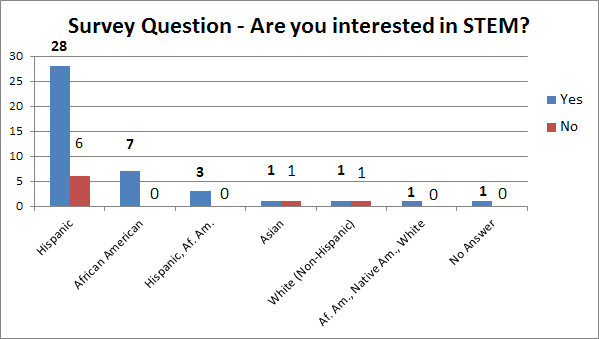 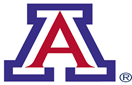 Survey conducted at the Be A Leader Foundation, Phoenix AZ
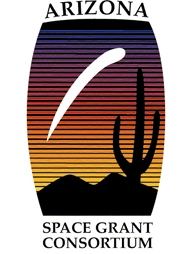 Past Recruitment Strategies
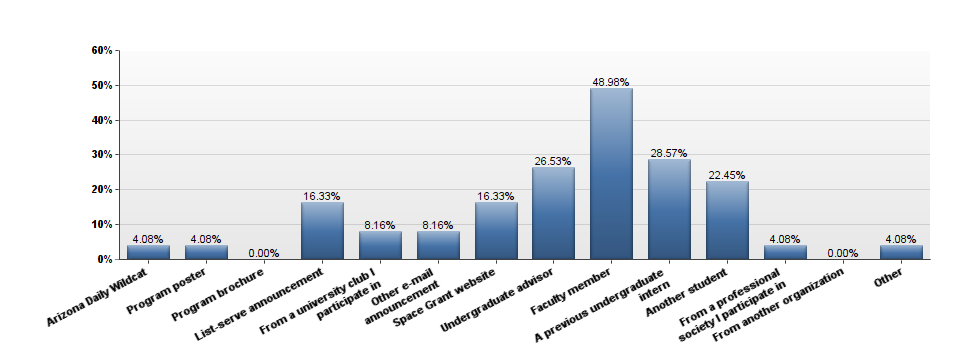 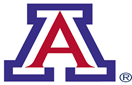 [Speaker Notes: Go take the slide from the previous version of this...the one that Lelia had in her section. that is no longer in her section because it had nothing to do with retention.  
		
I would not leave this as is as it is false representation of what the space grant has done and is likely to offend Barron and Susan 


This slide isn’t negative or false, its what we know they have used, so I am stating it. I have a slide at the end of my presentation that was leilas. That was the best spot for it. I finished formatting my slides so it is done now. any additional info I get I will present verbally in the correct order :)]
What Attracts Applicants?
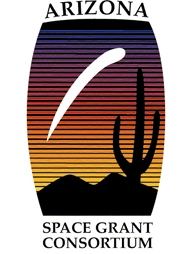 Focus Groups and Peer Interviews with Student Organizations
African Student Association				Arizona Assurance
Eller Unity Board						Women in Engineering Association
What Works: 
A combination of emails and word of mouth (especially from past interns  & professors)
What doesn’t work: 
Content heavy flyers
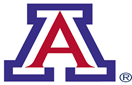 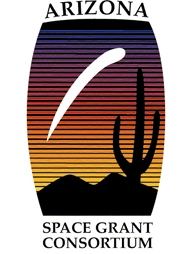 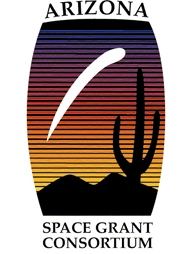 What Do Applicants Seek?
Top 3 Reasons
-Experience (research in particular)
-Mentorship and hands-on guidance 
-Monetary compensation
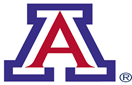 Alumni Responses
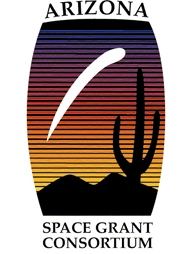 The alumni survey respondents’ primary reasons 
for applying to the AZ Space Grant Consortium internship
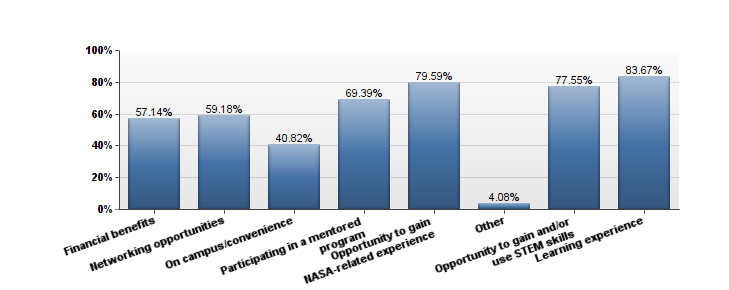 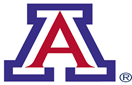 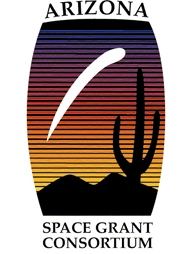 Cultural Norms and Values
Daniel Diaz-Brown
 Management Information Systems, Finance, 
Operations Management
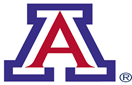 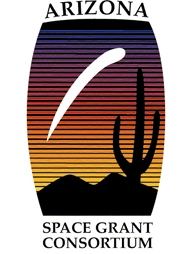 Cultural Norms and Values
Will understanding the cultural norms and values of the target groups assist in recruiting  and engaging them?
Will having similar mentors help with recruiting more underrepresented minorities and women into STEM?
“The idea that women and minority faculty members exert a role-model effect on women and minority students is a widely held belief in academia” (Rask &  Bailey. 2002)
“However, a 1995 paper by Canes and Rosen, also using institutional data, finds no link between the percentage of female faculty in a department and the percentage of majors that are female” (Griffith, 2010)
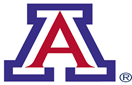 [Speaker Notes: Rask, K., & Bailey, E. (2002). Are faculty role models? evidence from major choice in an undergraduate institution. Manuscript submitted for publication, Retrieved from http://citeseerx.ist.psu.edu/viewdoc/download?doi=10.1.1.195.5082&rep=rep1&type=pdf
Griffith, A.L. (2010). Persistence of women and minorities in STEM field majors: Is it the school that matters?
[Electronic version]. Retrieved [insert date], from Cornell University, School of Industrial and Labor Relations site: http://digitalcommons.ilr.cornell.edu/workingpapers/122/]
Cultural Norms and Values
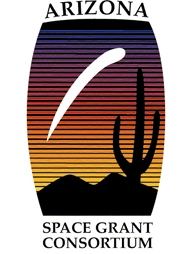 •Combined Results from Intern and Alumni Surveys:
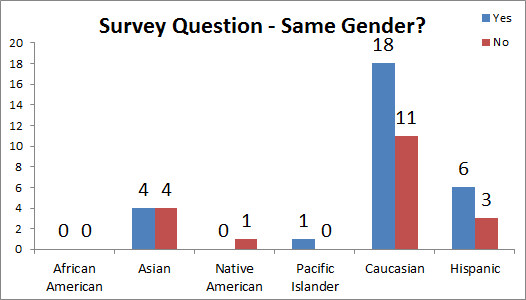 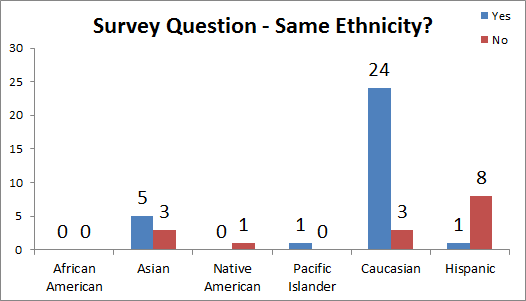 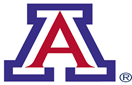 Survey of 50 High-Potential Minority Students 
from Phoenix, AZ at the Be A Leader Foundation
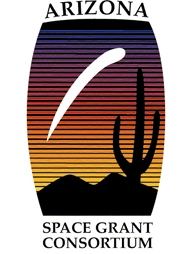 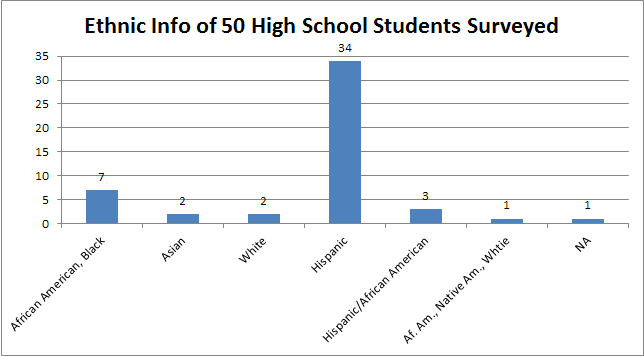 Female: 30
Male: 15
No Answer: 5
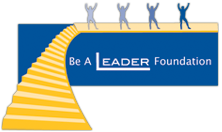 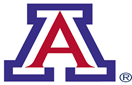 High School Survey Data Results
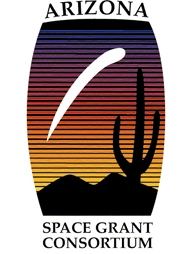 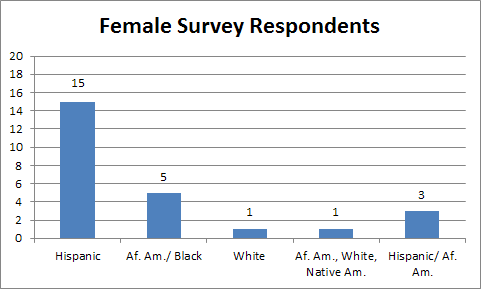 Of our 30 Female participants:

83.3% (25/30) are interested in pursuing degrees STEM
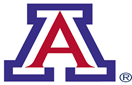 Cultural Norms and Values
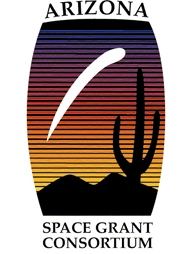 Peer Mentoring?
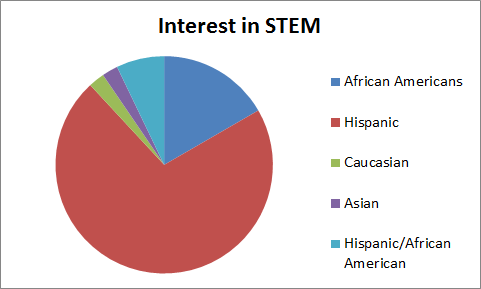 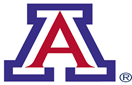 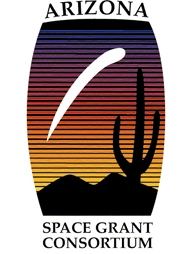 Mentoring and Leadership
Dana Lerch, Public Health
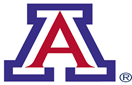 Mentoring and Leadership
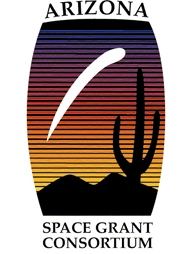 •Complication: How can AZSGC better use mentors and leaders as a way to recruit and engage underrepresented individuals?
–Who are the potential interns current mentors and leaders and how do we engage them?
–How can the space grant program (faculty and intern alumni) engage its current participants to build more productive mentor and leadership relationships?
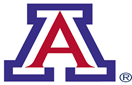 Mentoring and Leadership
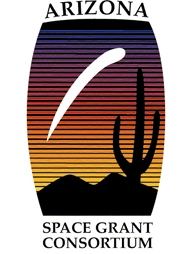 Establish points of contact on campus
Academic advisors and professors
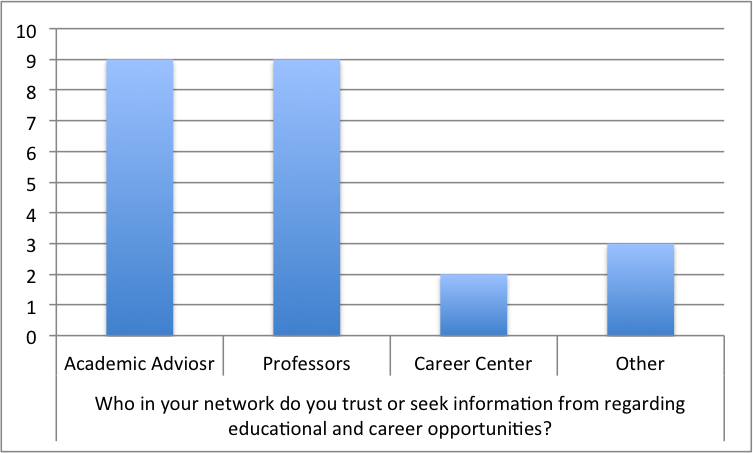 Most likely to connect students to resources, including internships and jobs, on campus (Campbell & Nutt, 2008)
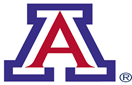 [Speaker Notes: Campbell, S. M., & Nutt, C. L. (2008). Academic advising in the new global century: Supporting student engagement and learning outcomes achievement. Peer Review, 10(1), 4-7.
“…Academic advising plays a critical role in connecting students with learning opportunities to foster and support their engagement, success, and the attainment of key learning outcomes” (Campbell & Nutt, p. 4, 2008).]
Mentoring and Leadership
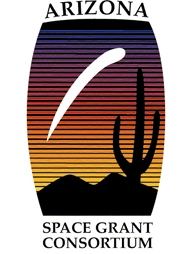 Harness peer networks and leadership
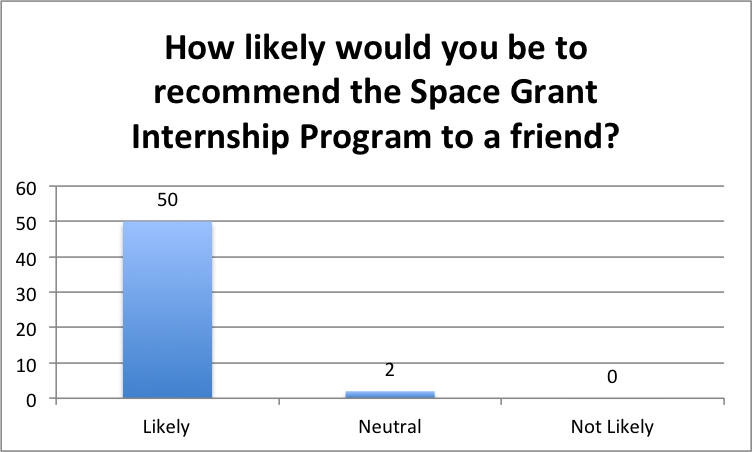 Power of peer mentorship
Higher perceived levels of peer mentoring related to higher perceived levels of knowledge creation and sharing of ideas (Bryant & Terborg, 2008).
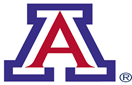 [Speaker Notes: Korver, B., & Tillema, H. (2014). Feedback Provision in Mentoring Conversation - Differing Mentor and Student Perceptions . Journal of Education and Training Studies, 2, 167-175.]
Mentoring and Leadership
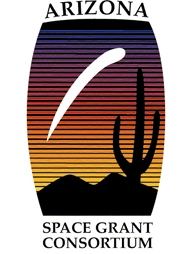 “Diverging perceptions between a mentor and a mentee on the nature and content of of feedback given in mentoring conversations may have a profound impact on the mentee’s learning from conversation” (Korver & Tillema, p 167, 2013).
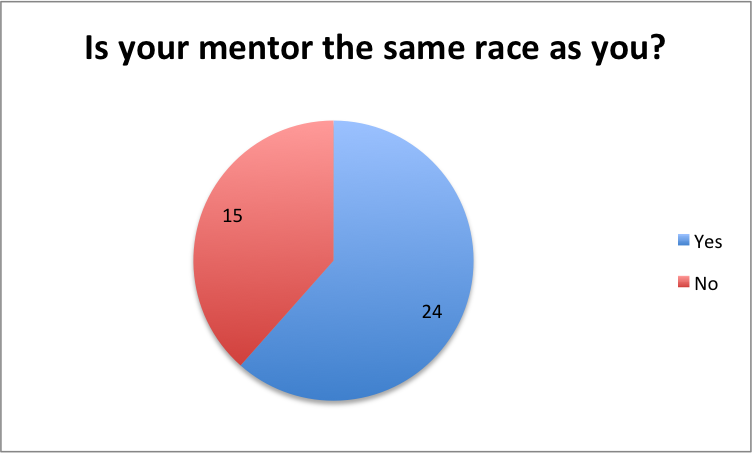 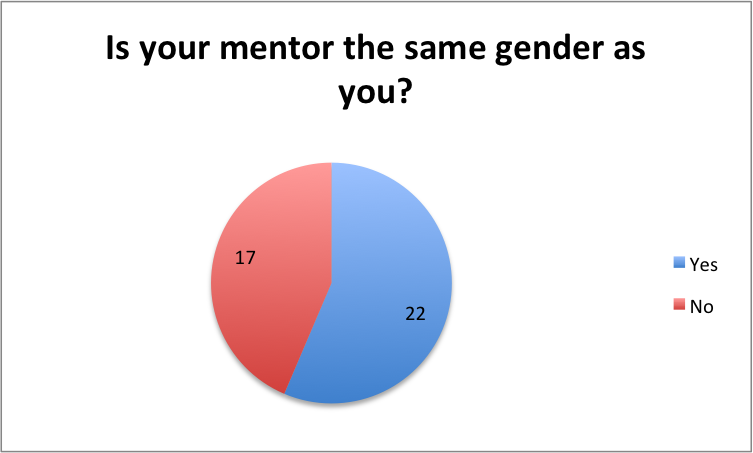 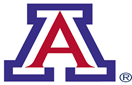 [Speaker Notes: Korver, B., & Tillema, H. (2014). Feedback Provision in Mentoring Conversation - Differing Mentor and Student Perceptions . Journal of Education and Training Studies, 2, 167-175.
“Diverging perceptions between a mentor and a mentee on the nature and content of of feedback given in mentoring conversations may have a profound impact on the mentee’s learning from conversation” (Korver & Tillema, p 167, 2013).]
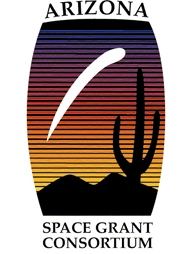 Areas of Study
Stephanie Wogan, Public Health
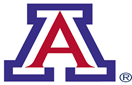 Areas of Study
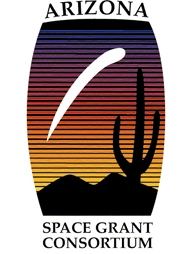 Explore the question of diversity and relevance in relation to three topics:
Self-identification as STEM
Barriers to engagement
Interdisciplinary opportunities
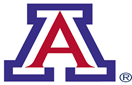 Self Identification
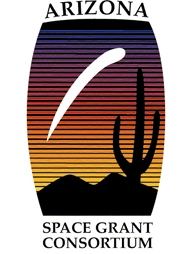 Increase engagement of non-STEM students

What is your major?
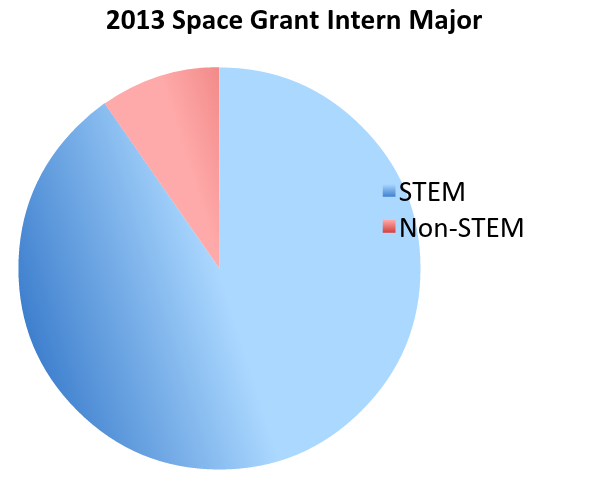 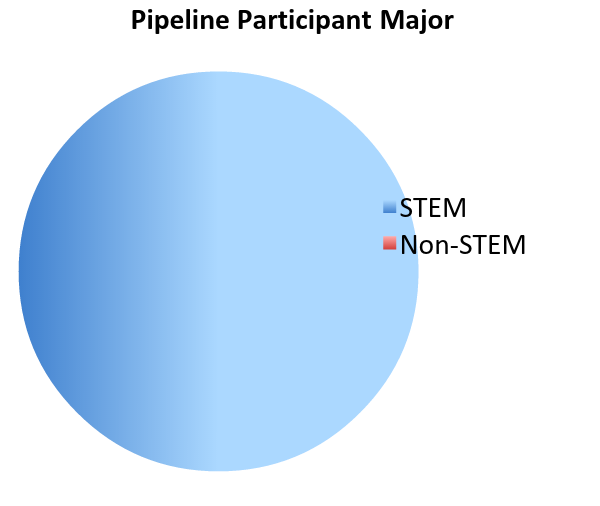 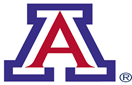 Barriers
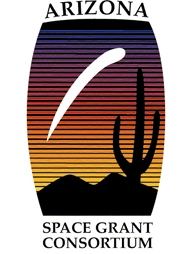 Cultural issues, first generation students, family pressures, and lack of experience that dictate a student's decision to pursue opportunities in STEM.
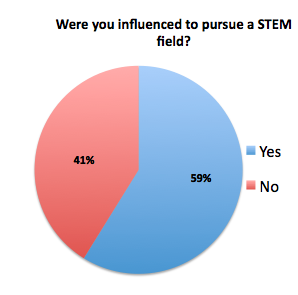 Secondary research explains, for many first generation students, the very act of going to college indicates an interest in attaining a white collar, middle class position not previously attained by a family member that may take the student into uncharted cultural territory (London, 1992).
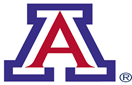 Interdisciplinary
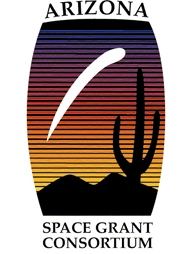 Importance of cross discipline training in teams.
In a study conducted among health care professionals, it was found that each group agreed that the team approach benefits patients and is a productive use of time, although interprofessional differences in attitudes were evident (Leipzig, Hver, Ek, Wallenstein, Vezina, Fairchild & Howe, 2002).
Joint internship between Arizona Daily Star and Space Grant has provided the opportunity for interdisciplinary teamwork.
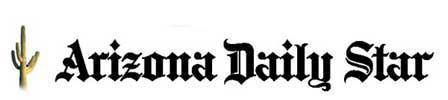 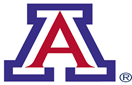 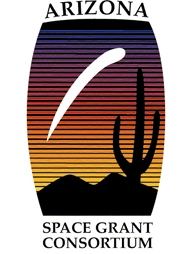 Student Involvement and Retention
Leila Shevins
Management Information Systems, Operations Management, and Retailing & Consumer Sciences
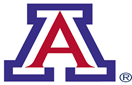 Student Involvement and Retention
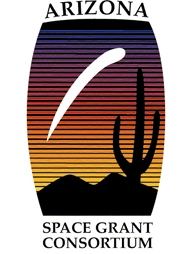 The National Survey of Student Engagement says that student success is directly linked to student involvement (NSSE, 2009).

The engagement of past and current interns sets the precedent for how the program will expand its network for potential future interns.

Engaged of students = greater potential for word of mouth promotion
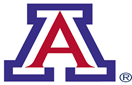 Student Involvement and Retention
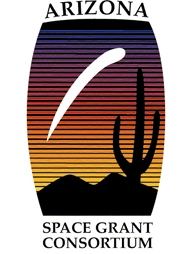 The impacts Space Grant internship experience
had on the lives of alumni survey respondents
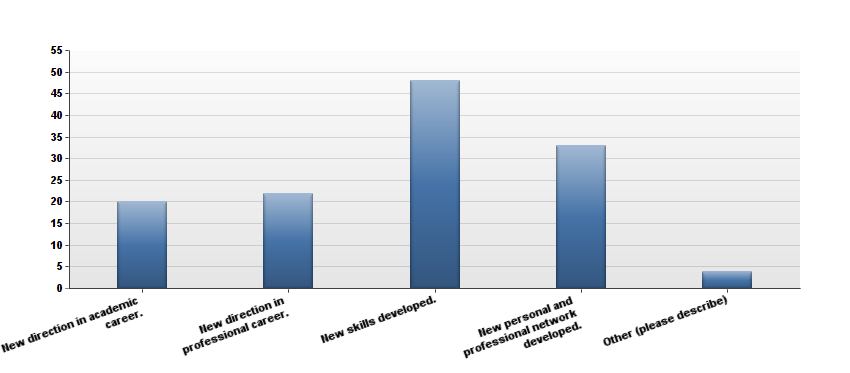 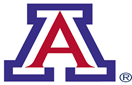 [Speaker Notes: mention recommend to friend as dana mentioned % would recommend]
Student Involvement and Retention
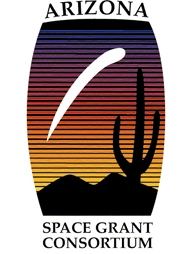 “Thank you for providing what I would call my roots to my career!”
Dr. Moriba K. Jah, Astrodynamics Team Lead, AFRL, and ERAU’s first African American Intern, August 2008

According to a study on alumni engagement by Bucknell University, alumni engagement is directly linked to how much alumni are willing to give back, in time and in money

95% of AZSGC mentored interns complete university degrees as opposed to 54% of their peers (AZSGC Twenty-Year Program Performance and Results)

Building onto the “Student Advisors” program will continue student success
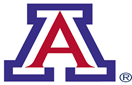 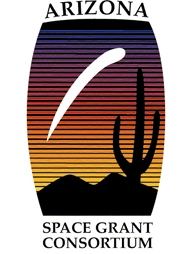 Closing Points
Ariel Fry, Anthropology
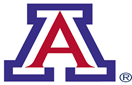 Drawing Connections
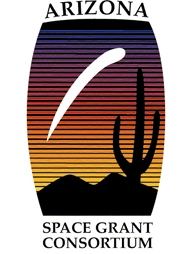 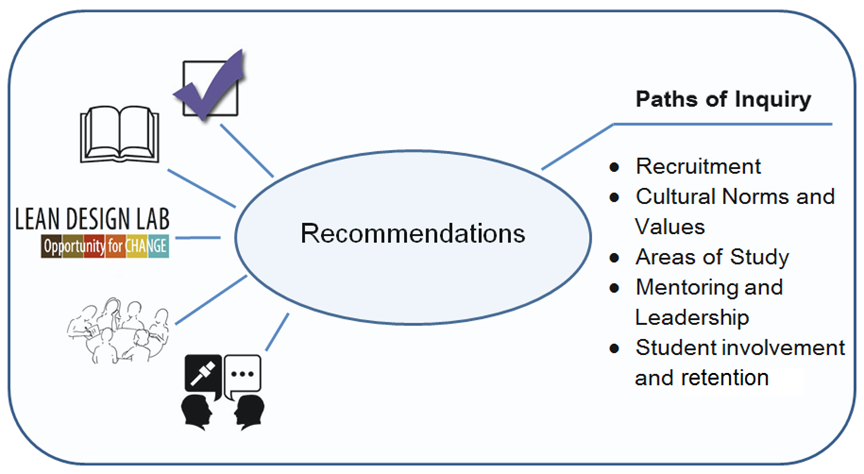 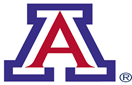 Benefits of Peer Engagement Study
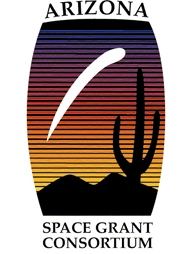 •Raising awareness of the benefits of diversity in science
•A launch pad for thinking of these issues in really diverse and deep ways
•All of the work might raise more questions than give answers
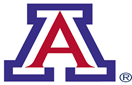 Thank you!
Thank you to all mentors, 
student groups, access to events, 
UA/NASA Space Grant, and LeadLocal!
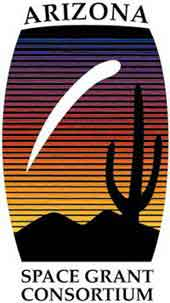 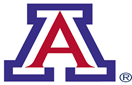 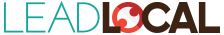 References
Bryant, S. E., & Terborg, J. R. (2008). Impact of Peer Mentor Training on Creating and Sharing Organizational knowledge . Journal of Managerial 
Issues,20, 11-29. Retrieved March 28, 2014, from 
http://www.jstor.org/discover/10.2307/40604592?uid=3739824&uid=2&uid=4&uid=3739256&s
Campbell, S. M., & Nutt, C. L. (2008). Academic advising in the new global century: Supporting student engagement and learning outcomes achievement. Peer 
Review, 10(1), 4-7.
Chen, X., & Carroll, C. D. (2005). First-Generation Students in Postsecondary Education: A Look at Their College Transcripts. Postsecondary Education Descriptive 
Analysis Report. NCES 2005-171. National Center for Education Statistics.
Donigan, K. (2013, March 8). STEM education: the value of a scientific literate population.[web log post]. Retrived April 1, 2014 From, 
http://sciencepolicyforall.wordpress.com/2013/03/19/stem-education-the-value-of-a-scientifically-literate-population/
Fertig, B. (2014, April 1). Changing the Face of Astronomy [web log post]. Retrived April 1,2014 From, 
http://www.npr.org/2014/04/02/297714630/changing-the-face-of-astronomy-research
Griffith, A.L. (2010). Persistence of women and minorities in STEM field majors: Is it the school that matters?[Electronic version]. Retrieved [insert date], from 
Cornell University, School of Industrial and LaborRelations site: http://digitalcommons.ilr.cornell.edu/workingpapers/122/
Korver, B., & Tillema, H. (2014). Feedback Provision in Mentoring Conversation - Differing Mentor and Student Perceptions. Journal of Education and Training 
Studies, 2, 167-175.
London, H. B. (1992). Transformations: Cultural challenges faced by first‐generation students. New Directions for Community Colleges, 1992(80), 5-11.

Leipzig, R. M., Hyer, K., Ek, K., Wallenstein, S., Vezina, M. L., Fairchild, S., ... & Howe, J. L. (2002). Attitudes toward working on interdisciplinary healthcare teams: a 
comparison by discipline. Journal of the American Geriatrics Society, 50(6), 1141-1148.
Primary Research from: The Be A Leader Foundation, Phoenix, Arizona
Rask, K., & Bailey, E. (2002). Are faculty role models? evidence from major choice in an undergraduate institution. Manuscript submitted for publication, 
Retrieved from http://citeseerx.ist.psu.edu/viewdoc/download?doi=10.1.1.195.5082&rep=rep1&type=pdf
Vedantam, S. (2014, March 21). Does Diversity on Research Team Improve Quality of Science. [web log post]. Retrieved March 22,2014, From 
http://www.npr.org/2014/03/21/292225798/does-diversity-on-research-team-improve-quality-of-science